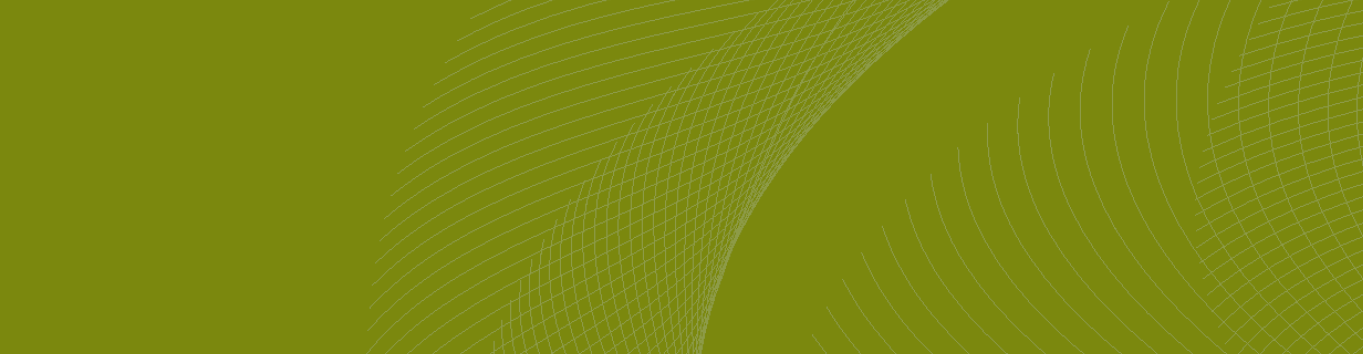 UNIVERSALIZAÇÃO
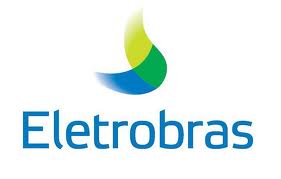 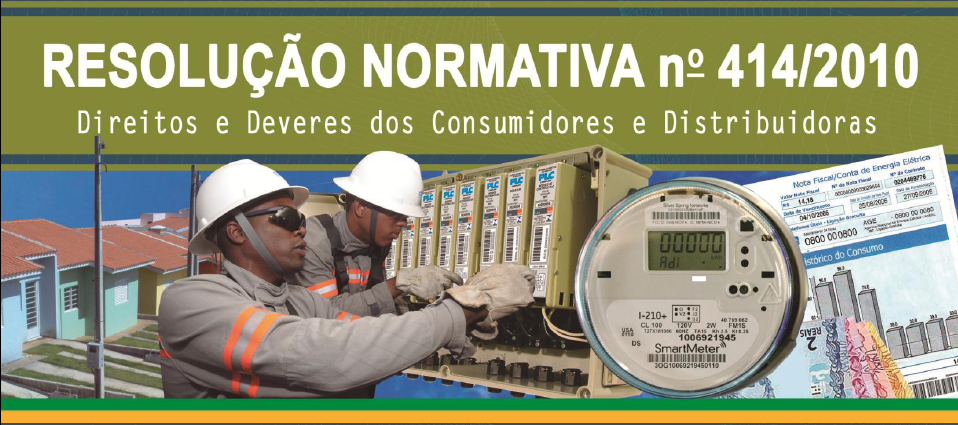 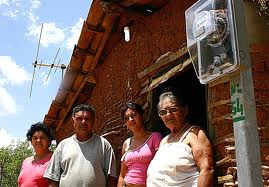 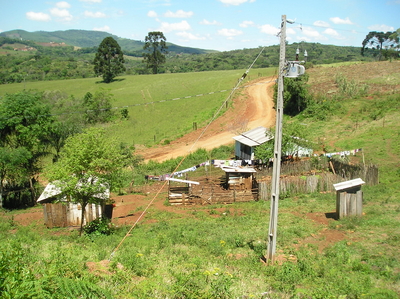 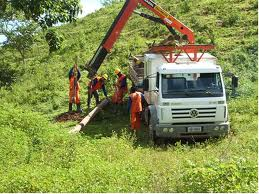 Universalização: Situação Atual
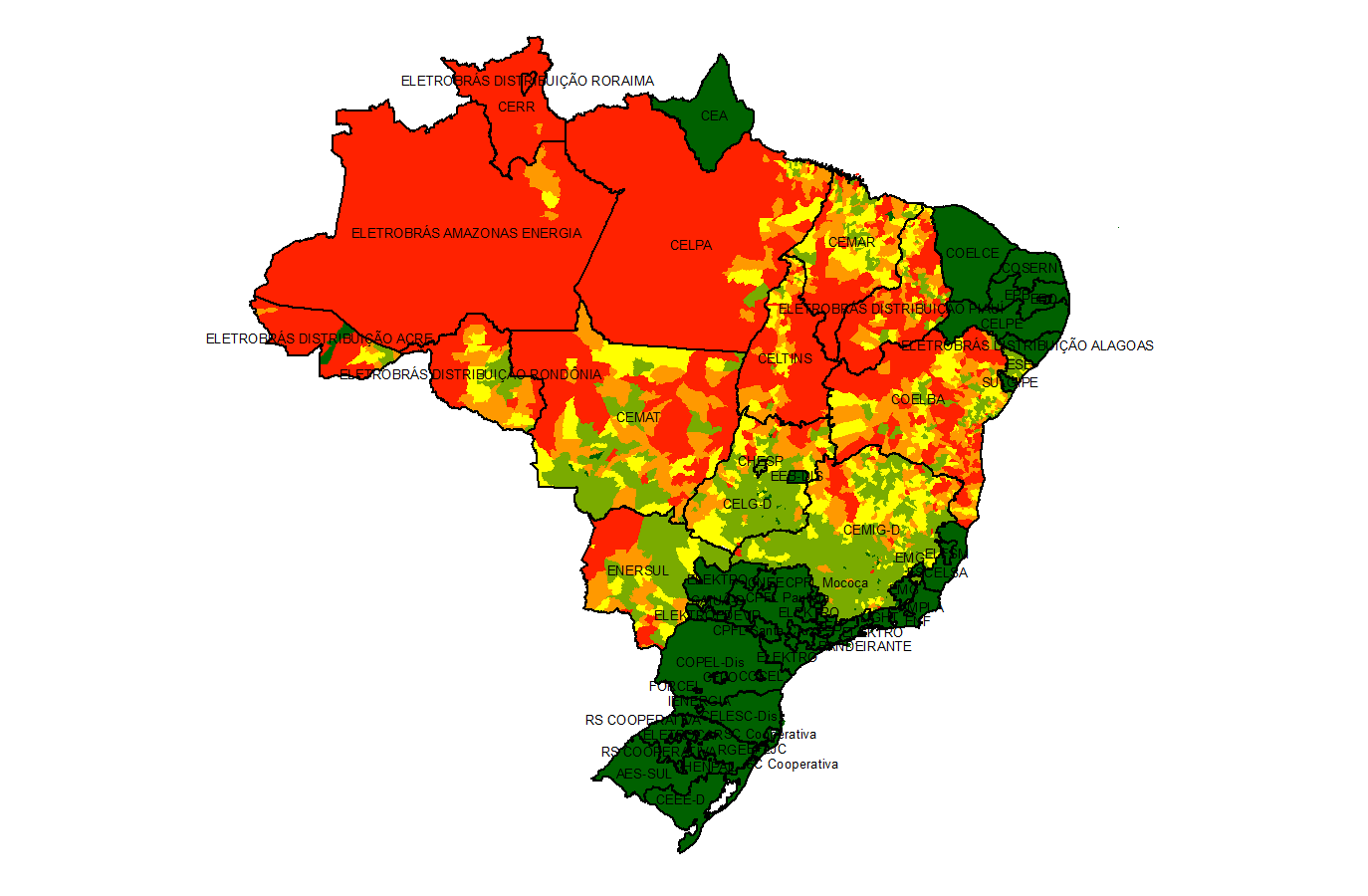 BRASIL

                  101 Distribuidoras 
(63 concessionárias + 38 permissionárias)

– Área Urbana: 
   101 distribuidoras universalizadas

– Área Rural
   84 distribuidoras declaradas universalizadas    
   8 distribuidoras  (até  2014)
   9 distribuidoras (> 2014, até 2018)
Ano Limite de Universalização Rural
Plano de Universalização
PLANO DE UNIVERSALIZAÇÃO - ENERSUL
Recursos Necessários: ≈ R$ 320 milhões
Antecipação do Atendimento
Lei 10.438/2002 

Art. 14. (...)
"§ 5º A ANEEL também estabelecerá procedimentos para que o consumidor localizado nas áreas referidas no inciso II do "caput" possa antecipar seu atendimento, financiando ou executando, em parte ou no todo, as obras necessárias, devendo esse valor lhe ser restituído pela concessionária ou permissionária após a carência de prazo igual ao que seria necessário para obter sua ligação sem ônus.“

(Redação dada pela Lei nº 10.762, de 11.11.2003)
Antecipação do Atendimento
REN ANEEL 223/2003 

Art. 11. (...)
§ 1º Restituição até o ano em que o atendimento ao pedido de fornecimento seria efetivado

§ 2º Atualização: IGP-M + 0,5% (juros simples) 

§ 3º O atraso no pagamento: 
        Atualização + 5% multa + 1% juros mora 

(...)
ENERSUL – Prorrogação Luz para Todos Revisões dos Planos
Área Urbana: universalizada em 2008
ENERSUL - Antecipação do Atendimento
REGRA GERAL
ENERSUL - Antecipação do Atendimento
EXCEÇÕES
ENERSUL – Fiscalização
Período: 15 de outubro a 30 de novembro de 2007

Realizada: AGEPAN

Termo de Notificação: n° 035/2007/DNF 
Relatório de fiscalização: RF 09/400.519/2007/DNF 
9 Constatações 
8 Não-Conformidades 
3 Determinações da Fiscalização

Constatação (resumo): não devolução dos recursos, exigência de termo de doação
 
Determinação (resumo): realizar a devolução aos consumidores

Parecer 627/2008: Impossibilidade de exigência de Termos de Doação para ligações na vigência da Lei 10.438/2002
Judicialização da Matéria
Em 2009, a CELPA, a CEMAT, a Enersul e a CELTINS impetraram Mandato de Segurança contra o Diretor-Geral da ANEEL

TRF-1ª Região deferiu parcialmente o pedido de liminar:
  afastando a eficácia do art. 9º da REN 365/2009 e do art. 18-B da REN 223/2003. 
  vedou a ANEEL de exigir o reembolso aos que anteciparam o atendimento até o ano de 2008, incluindo o período 30/04/2003 a 11/11/2003

 As concessionárias obtiveram sentença favorável em primeira instância. 

 A  ANEEL apelou para o TRF-1ª Região, estando o processo concluso para julgamento.
ENERSUL - Intervenção
MEDIDA PROVISÓRIA n. 577, de 29/08/2012 
(CONVERTIDA na LEI Nº 12.767, de 27/12/2012.

RESOLUÇÃO AUTORIZATIVA Nº 3.649, de 31/08/2012 
Determina a intervenção administrativa na ENERSUL – Prazo: 1 ano

RESOLUÇÃO NORMATIVA Nº 524, de 18/12/2012.
 Estabelece regime excepcional de sanções regulatórias
  > caráter exclusivamente orientativo e/ou determinativo, sem a imposição de penalidades, das ações fiscalizadoras cujos termos de notificação sejam emitidos durante o período da intervenção  

DESPACHO Nº 2.413, de 18/12/2012

RESOLUÇÃO AUTORIZATIVA Nº 4.283, de 20/08/2013
- Prorroga, pelo prazo de 2 (dois) anos, a intervenção administrativa na ENERSUL